Приобщение к социокультурным ценностям «Уборка»
Здравствуйте, ребята!
У меня интересное предложение! А давайте посмотрим мультик про девочку Царевну. Будем смотреть? 
Тогда начинаем.
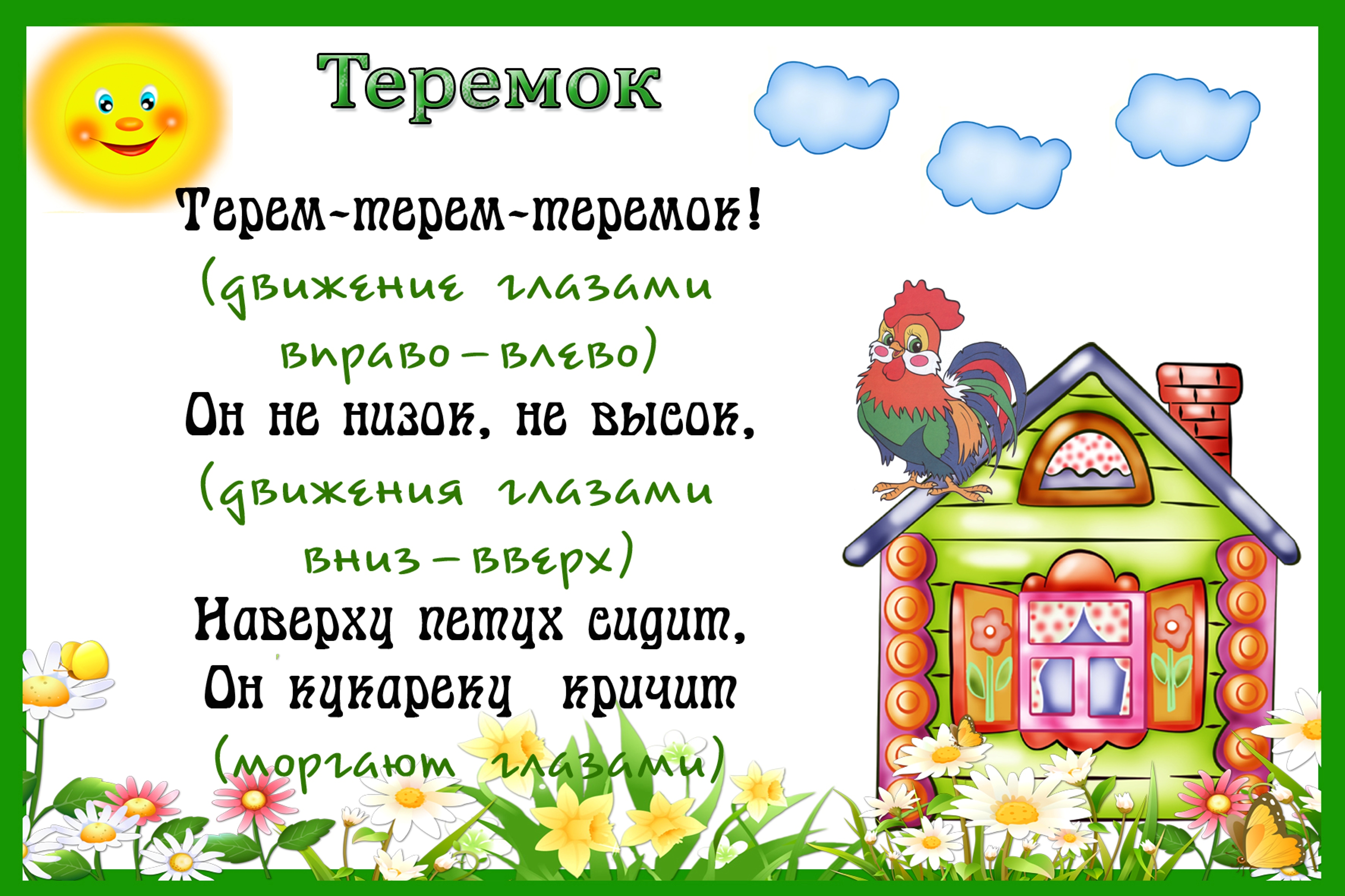 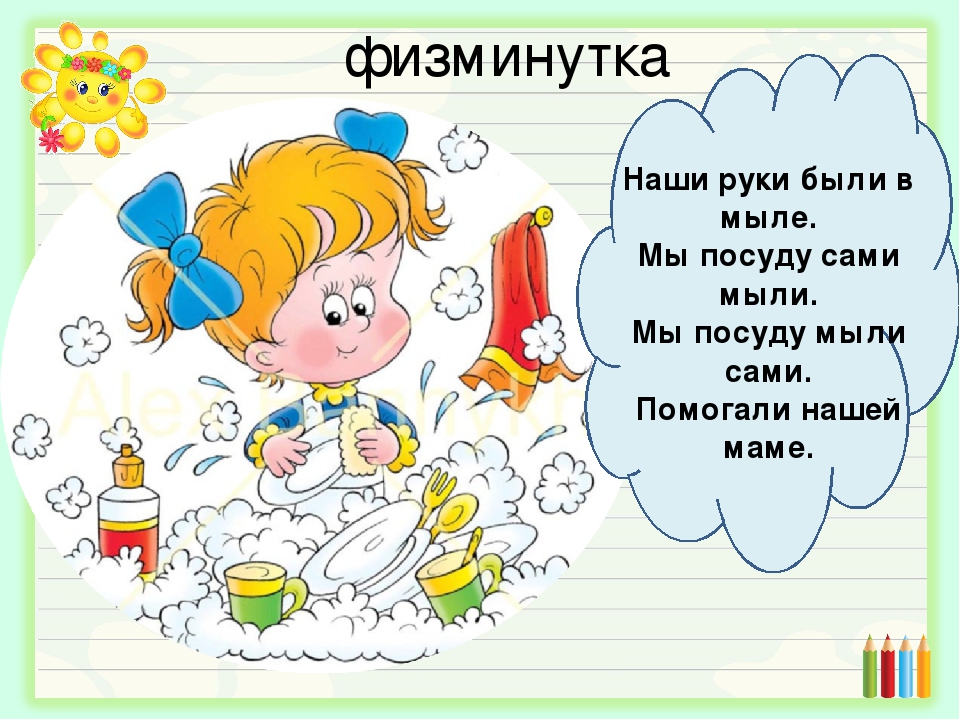 Мультик посмотрели. Понравился?
Ответьте мне ,пожалуйста, на вопросы:
1.Что потеряла Царевна? Краски. Правильно. 
2.А что Царевна сделала, чтобы найти краски? Убирала за собой игрушки. 
А вы убираете свои игрушки? Молодцы.
Ребята! Вы настоящие герои!
Потому что, когда вы убираете игрушки, вы помогаете своей любимой маме. А маму нужно любить и заботиться  о ней.